Relative Frequency
11/13/13
SWBAT – Interpret and create frequency distributions and histograms given a data set
What are the two biggest expenses for a college student? 
What are the smallest expenses?
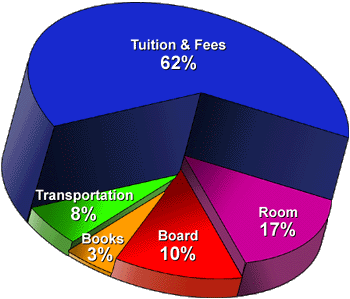 Do Now
As part of an environmental science project, you measure the trees in a park to the nearest foot. Your data is below. You want to estimate the number of trees between 30 feet and 60 feet tall. Choose a method for estimating and state any assumptions you make. What is your estimate? Explain your reasoning.
Tree Height
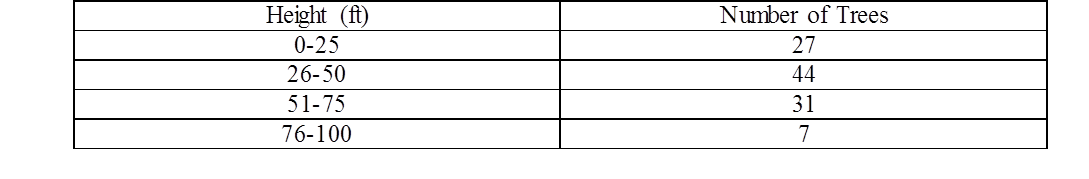 Objectives
SWBAT make and interpret frequency tables and histograms.
Essential Questions
What is a frequency table and histogram? Why do we use them?
Vocabulary
Frequency- the number of data values in an interval
Frequency table- groups a set of data values into intervals and shows the frequency for each interval
Histogram- is a graph that can display data from a frequency table. Note: histograms has one bar for each interval, there are no gaps, and bars are usually of equal width.
Making a Frequency Table
The number of home runs by batter in a local home run derby are listed below. Create a frequency table for the data.
7 17 14 2 7 9 5 12 3 10 4 12 7 15
Home Run Results
You Try It!
Create a frequency table for the data in first problem using intervals of 5.
Making a Histogram
Create a histogram for the data below
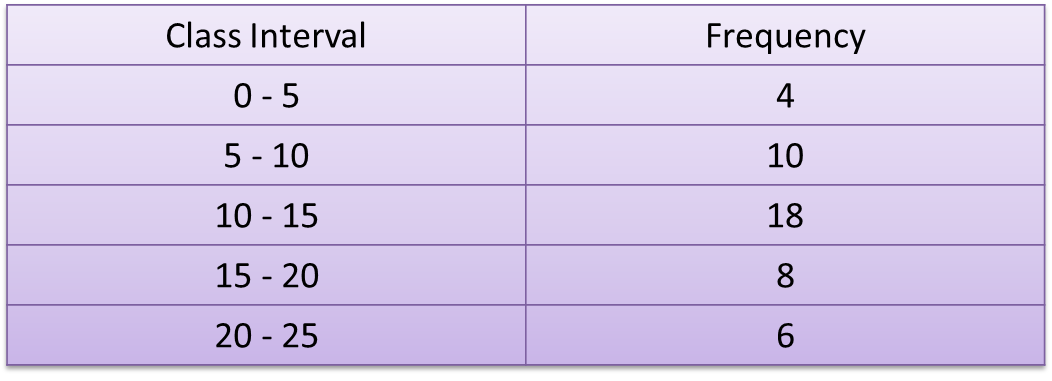 Solution
You Try It!
Create a histogram for the data.
Watching Television
Making a Cumulative Frequency Table
Step 1- divide the data into equal intervals.
Step 2- write the intervals into the first column. Record the frequency of each interval in the second column.
Step 3- in the third column, add the frequency of each interval to the frequencies of all the previous intervals.
Intervals
Suppose you had the following data which consists of the hours spent each week watching television as reported by a group of 38 teenagers.
 
13, 20, 17, 36, 25, 21, 9, 32, 20, 17, 12, 19, 5, 8, 11, 28, 25, 18, 19, 22, 4, 6, 0, 10, 16, 3, 27, 31, 15, 18, 20, 17, 3, 6, 19, 25, 4, 7 
 
Explain why each of the following sets of intervals is NOT correct for grouping the data set.

A.
Too few intervals
Inconsistent class size
Intervals Continued
B.
C.
D.
Inconsistent intervals
Inconsistent class size
Overlapping intervals
Max not covered
Min not covered
Example
The number of text messages sent on one day by different family members are shown below. Create a cumulative frequency table that represents the data. 17 3 1 30 11 7 1 5 2 39 22 13 2 0 21 1 49 41 27 2 0         
Daily Text Messaging
NOTES
Question #1
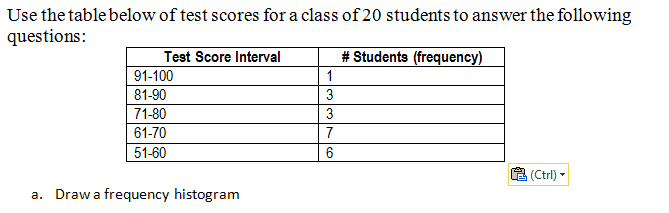 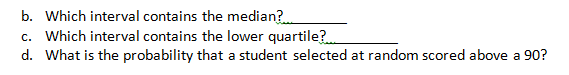 NOTES continued
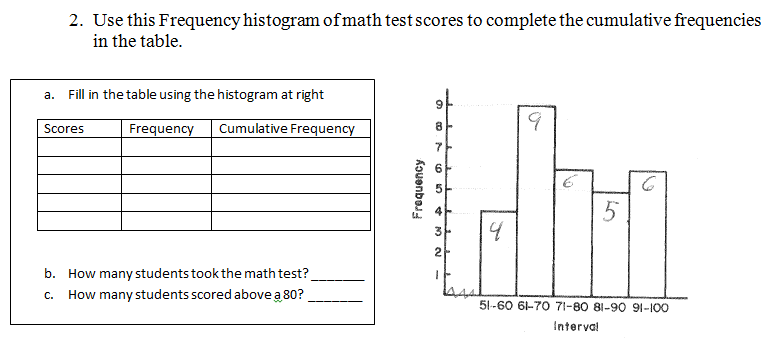 Practice
Students will complete p. 723#1-3 and 7-13.